국제대학교 입학을 축하합니다.
학생들과 직접 만나 인사를 나누고 강의를 해야 하는데 
코로나19 때문에 이렇게 되었습니다.
우리 학교 주변에 벚꽃이 한창인데, 이 꽃을 함께 보고 
사진도 찍어야 하는데 많이많이 아쉽네요!
우리나라만의 사정도 아니고, 또 전혀 예상치 못한 상황이라 
다들 이해 바랍니다. 
우리 교수님들도 다들 당황스럽고 막막합니다. 
<이 또한 지나 가리라!>

어쨌든 강의는 시작해야 합니다. 
이 강의는 <대학생활과 진로탐색>으로 여러분의 앞날에
꼭 필요한 강의라 교양필수 과목입니다.
학 학기 동안에 유익한 지식과 사고를 습득할 수 있기를 바랍니다!
첫 만남! 학교 소개와 학과 소개
우리 학교는 경기도 평택에 소재하고 있습니다.
우리 학과는 사회복지학과 입니다.
질문: 우리 학교와 우리 학과가 만들어진 해는?
질문: 여러분이 사회복지학과에 지원하게 된 동기?
질문: 여러분이 주변에서 만나는 사회복지 기관은?
질문: 우리나라의 전체 예산 중에 사회복지 예산의 비중은?
과제: 아래의 <내 머릿속을 맞혀 봐!> 와 <미래명함만들기>를 작성하시요!
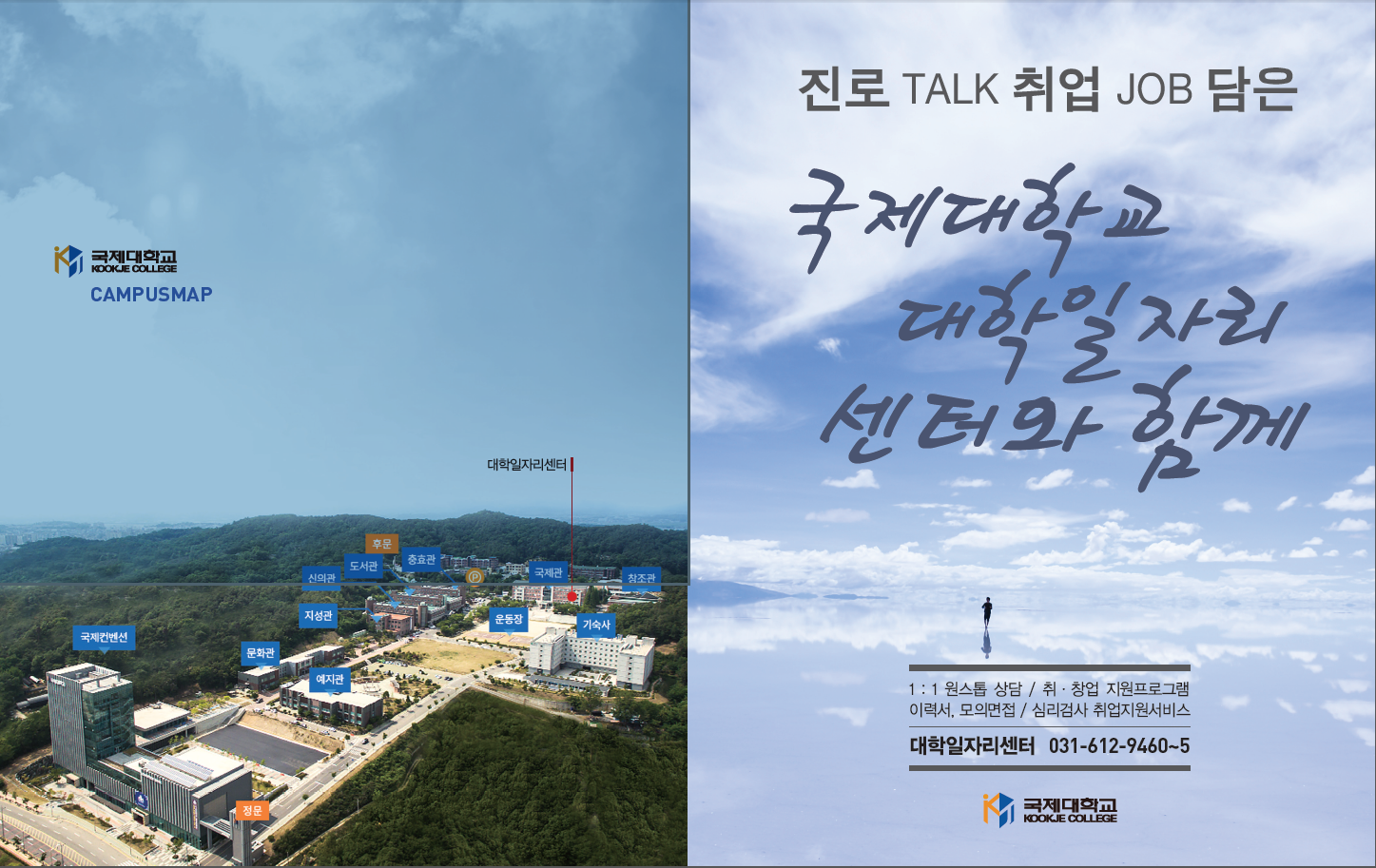 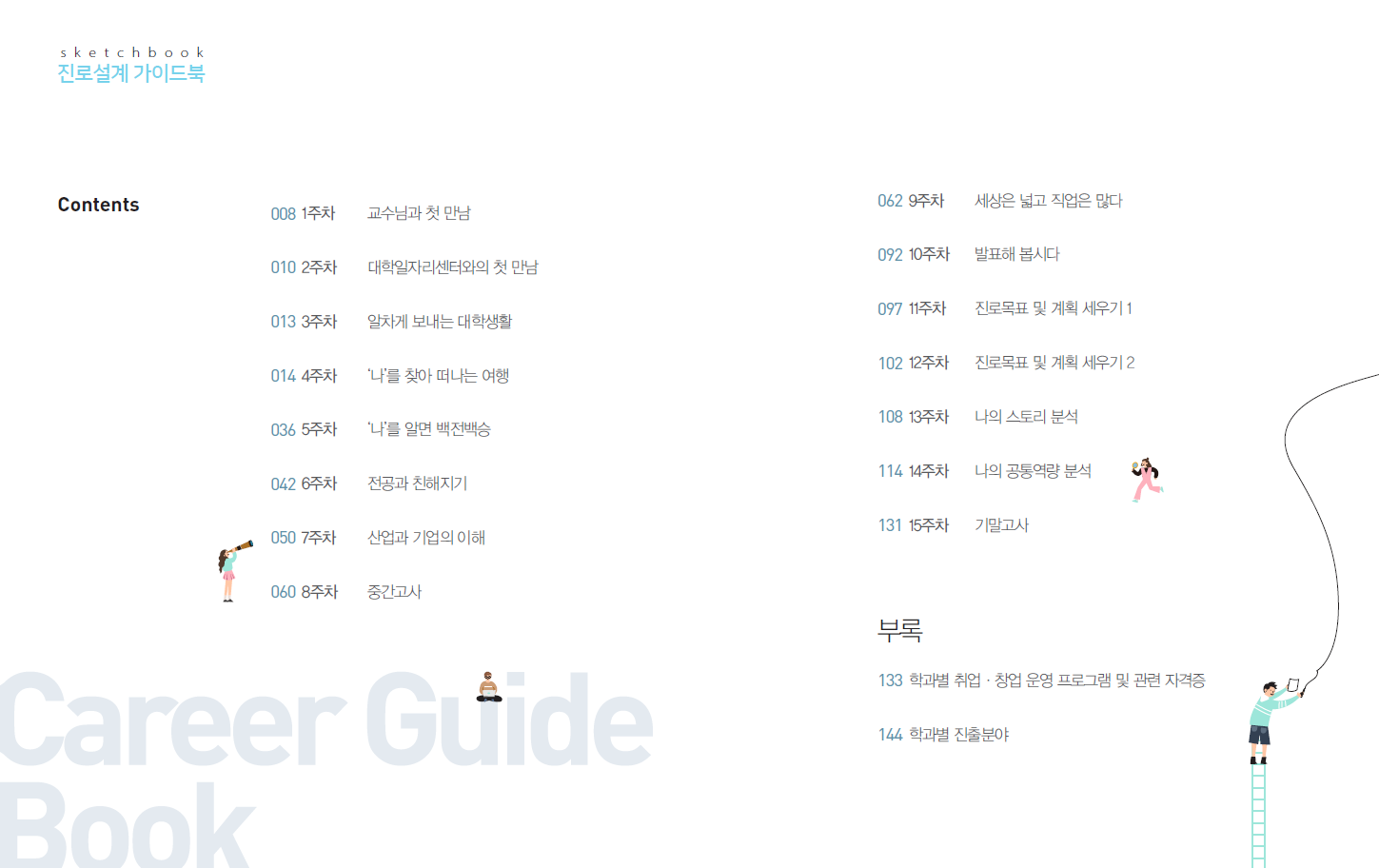 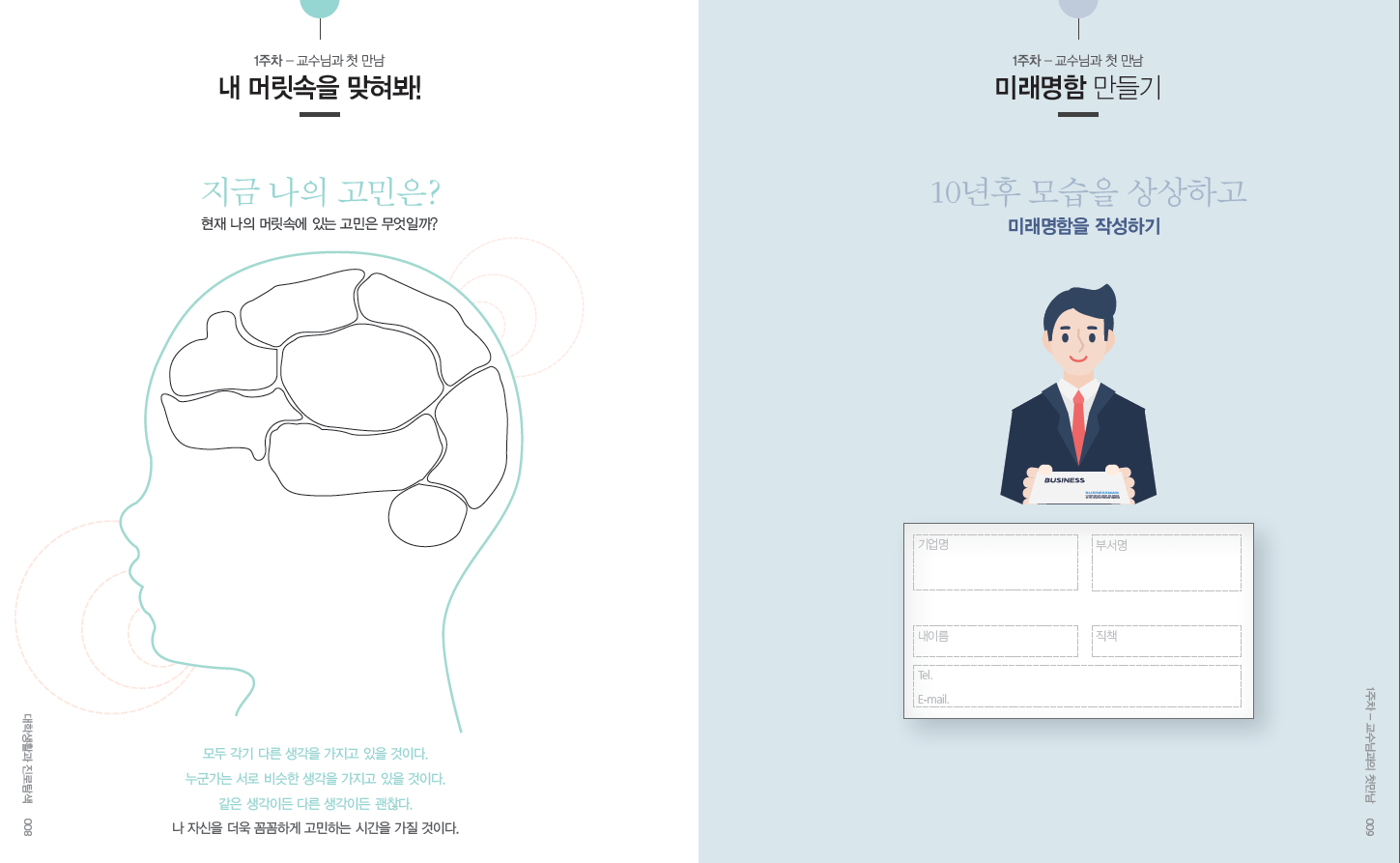